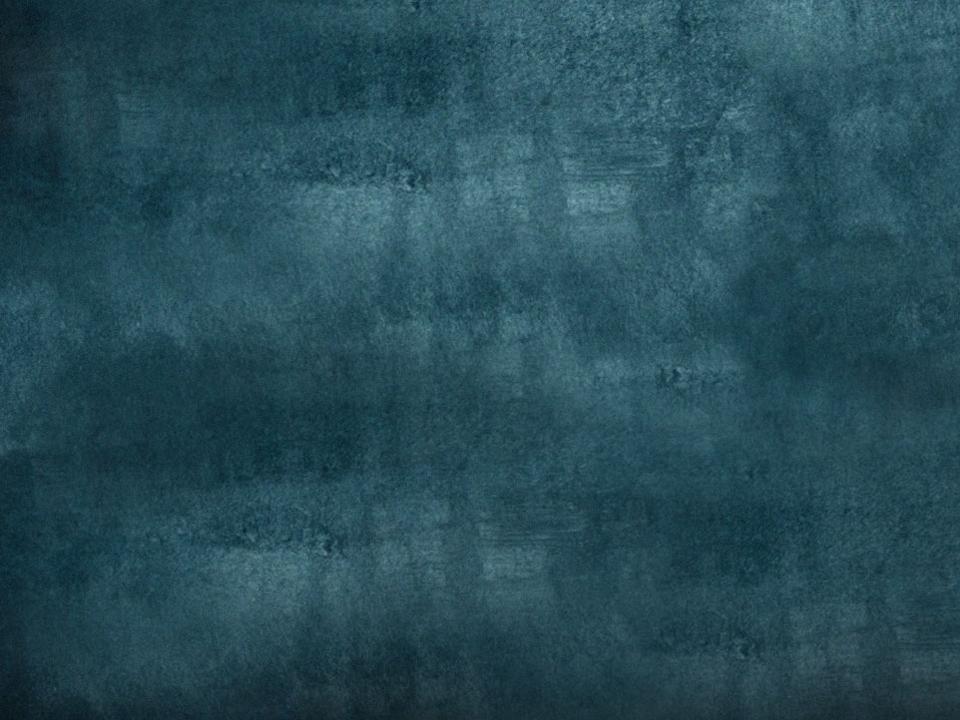 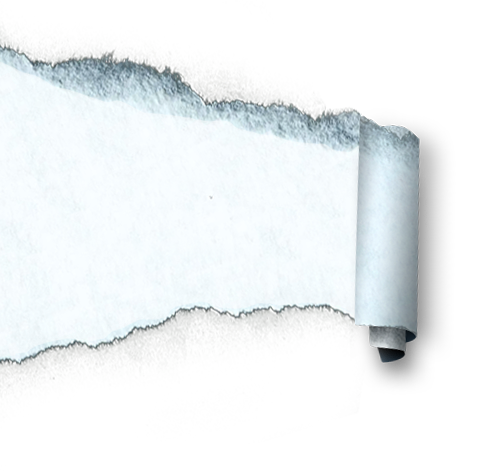 Whispered Prayer 
of the Thankful
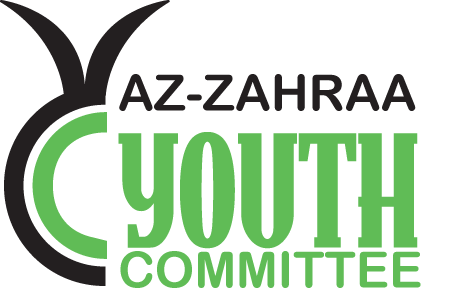 [Speaker Notes: To view this presentation, first, turn up your volume and second, launch the self-running slide show.]
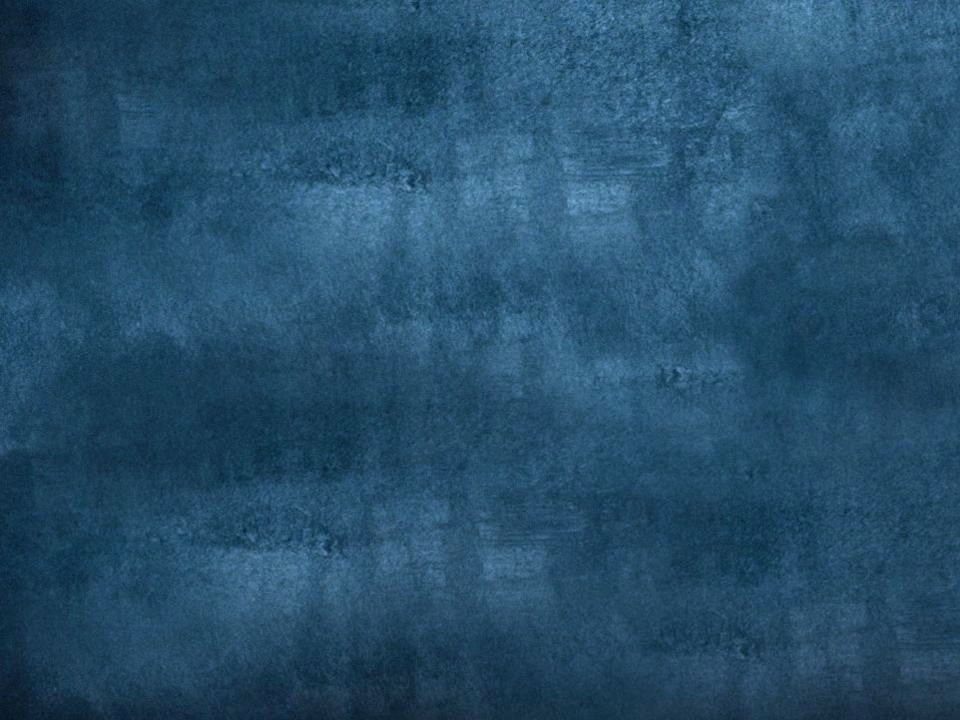 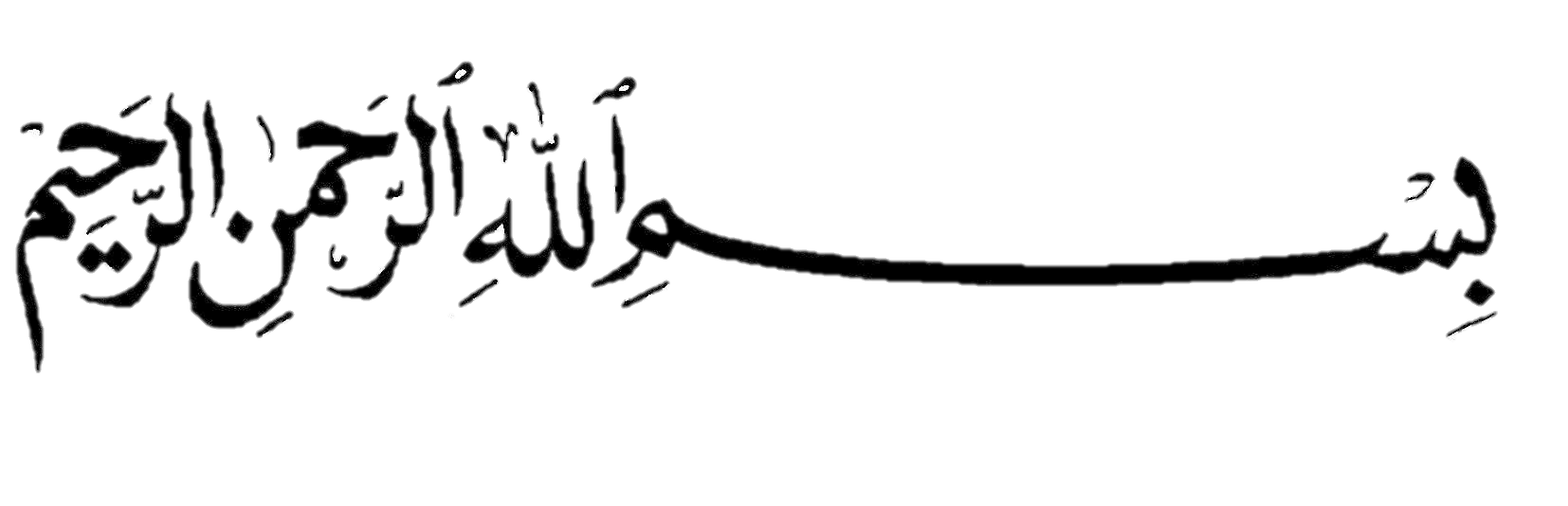 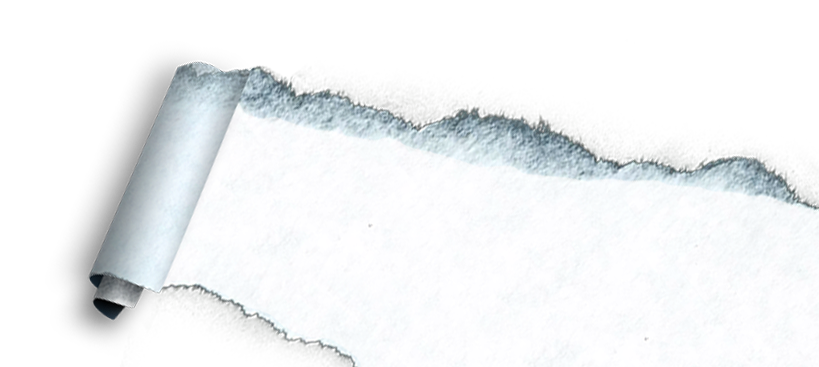 In the name of Allah, 
The Beneficent, The Merciful
[Speaker Notes: To view this presentation, first, turn up your volume and second, launch the self-running slide show.]
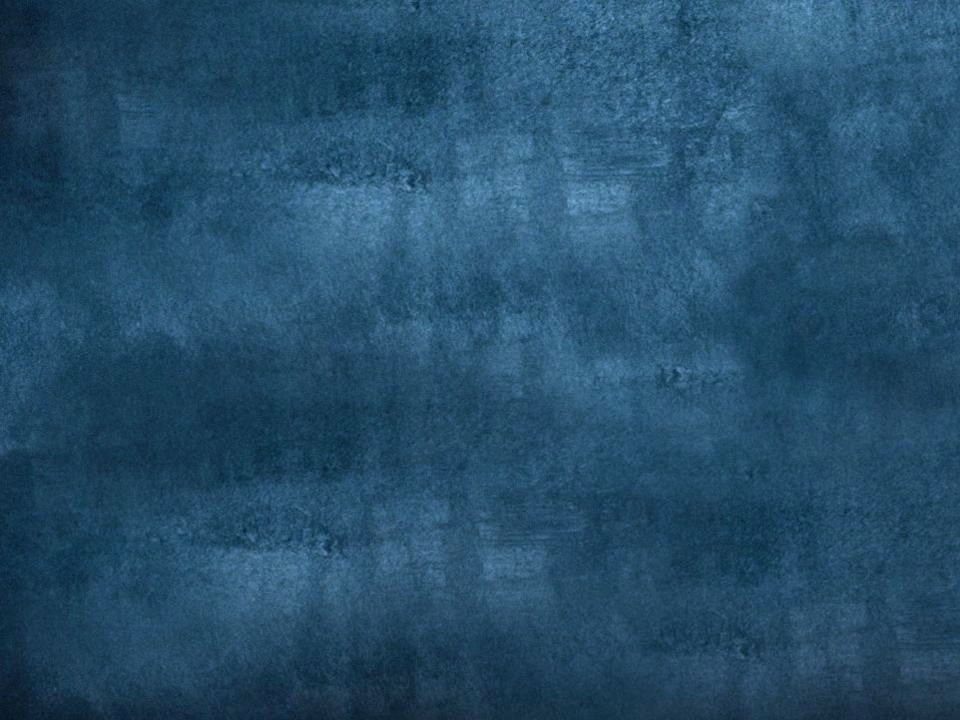 إِلـٰهِي أَذْهَلَنِي عَنْ إقامَةِ شُكْرِكَ تَتابُعُ طَوْلِكَ، وَأَعْجَزَنِي عَنْ إِحْصاءِ ثَنَائِكَ فَيْضُ فَضْلِكَ،
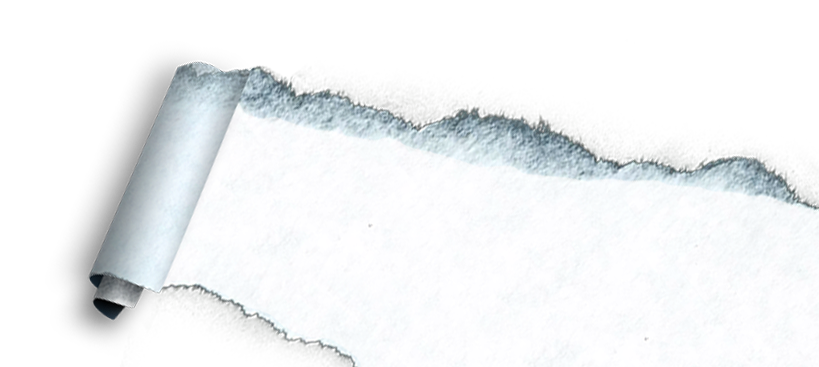 My God, the uninterrupted flow of your graciousness has distracted me from 
thanking you! The flood of your bounty has rendered me incapable of counting your praises!
[Speaker Notes: To view this presentation, first, turn up your volume and second, launch the self-running slide show.]
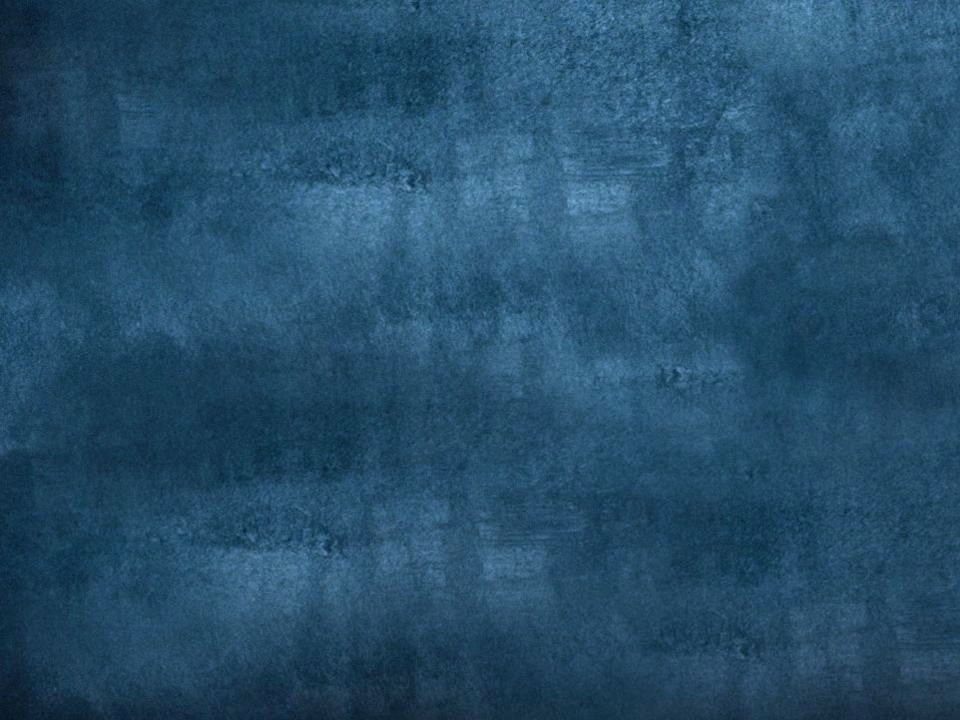 وَشَغَلَنِي عَنْ ذِكْرِ مَحامِدِكَ تَرادُفُ عَوائِدِكَ، وَأَعْيانِي عَنْ نَشْرِ عوارِفِكَ تَوالِي أَيدِيكَ،
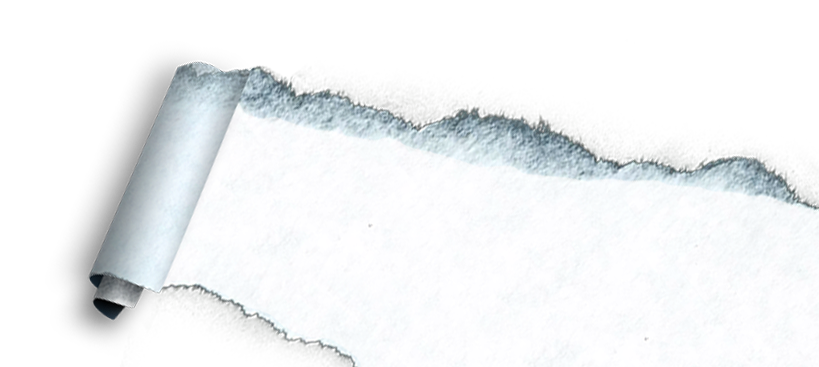 The succession of your kind acts has diverted me from mentioning you in laudation! 
The continuous rush of your benefits has thwarted me from spreading the news of your gentle favours!
[Speaker Notes: To view this presentation, first, turn up your volume and second, launch the self-running slide show.]
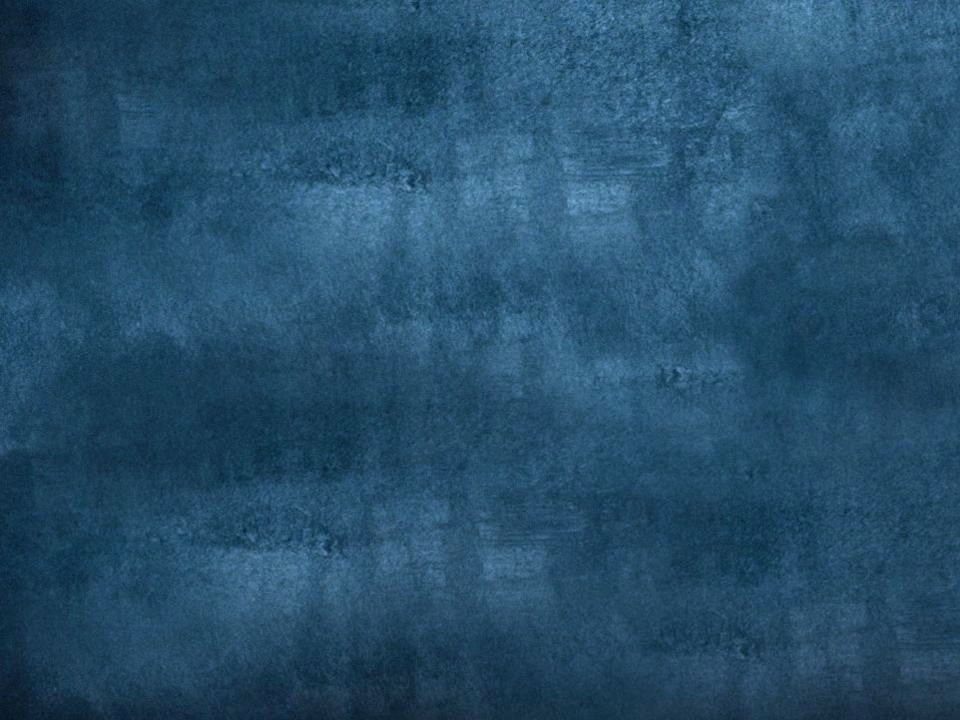 وَ هٰذَا مَقامُ مَنِ اعْتَرَفَ بِسُبُوغِ النَّعْماءِ، وَقابَلَها بِالتَّقْصِيرِ،
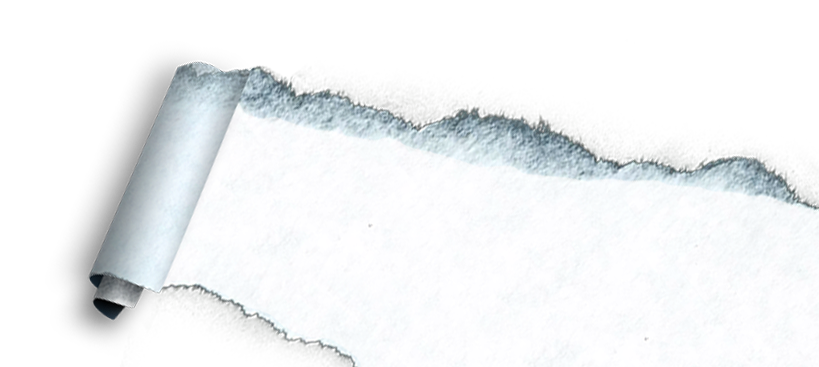 This is the station of him who confesses to 
the lavishness of favours, meets them with shortcomings,
[Speaker Notes: To view this presentation, first, turn up your volume and second, launch the self-running slide show.]
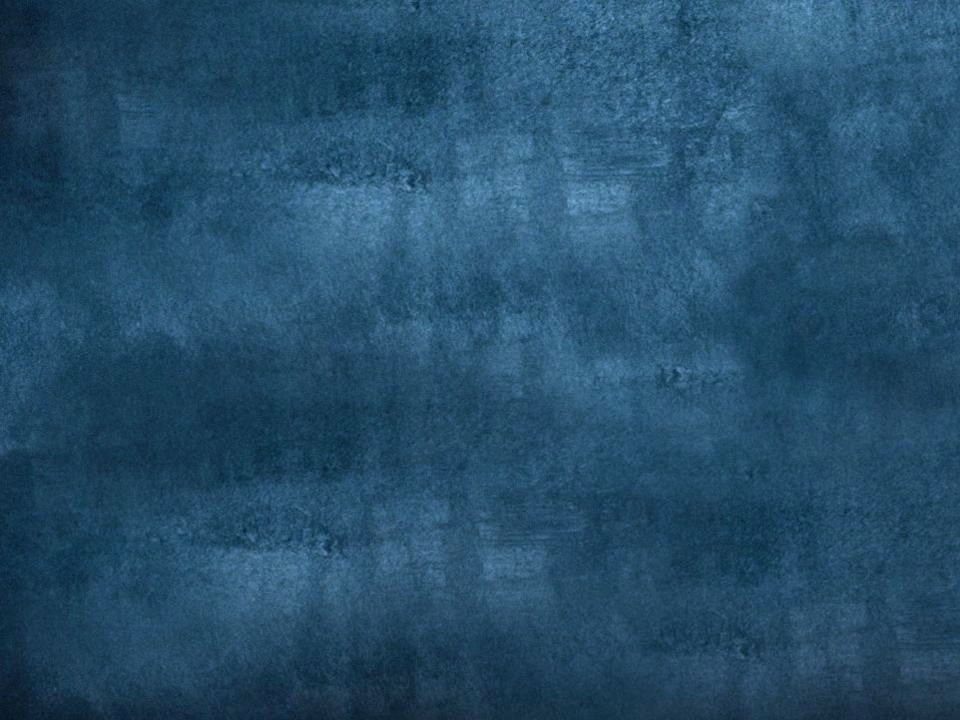 وَشَهِدَ عَلىٰ نَفْسِهِ بِالإِهْمالِ وَالتَّضْيِيعِ، وَأَنْتَ الرَّؤُوفُ الرَّحِيمُ الْبَرُّ الْكَرِيمُ،
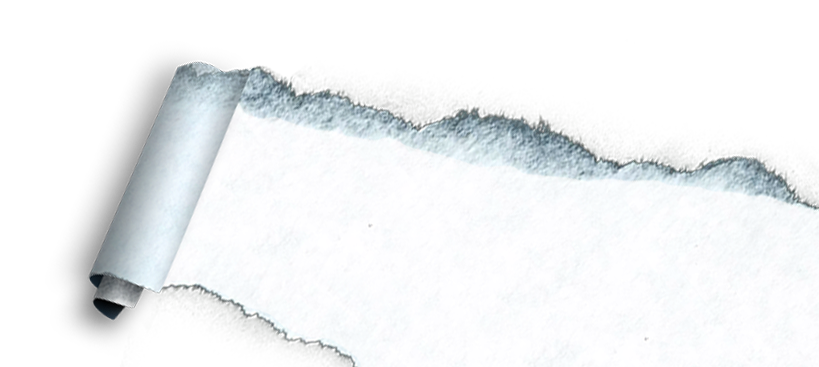 and witnesses to his own disregard and negligence. You are the Clement, the Compassionate, the Good, the Generous,
[Speaker Notes: To view this presentation, first, turn up your volume and second, launch the self-running slide show.]
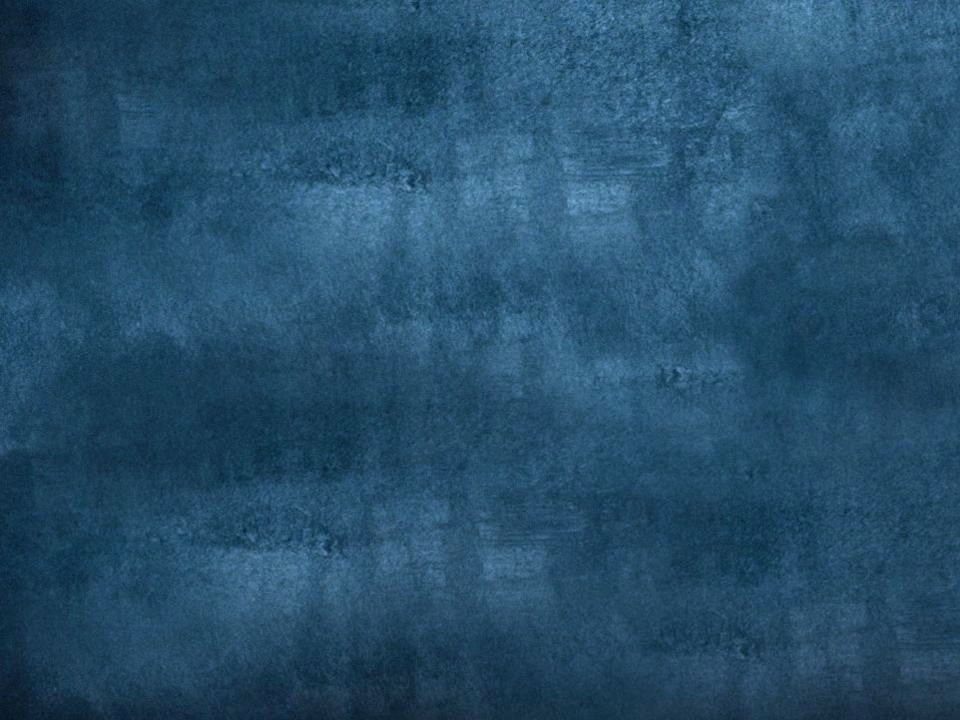 الَّذِي لا يُخَيّـِبُ قاصِدِيهِ، 
وَلا يَطْرُدُ عَنْ فِنائِهِ آمِلِيهِ،
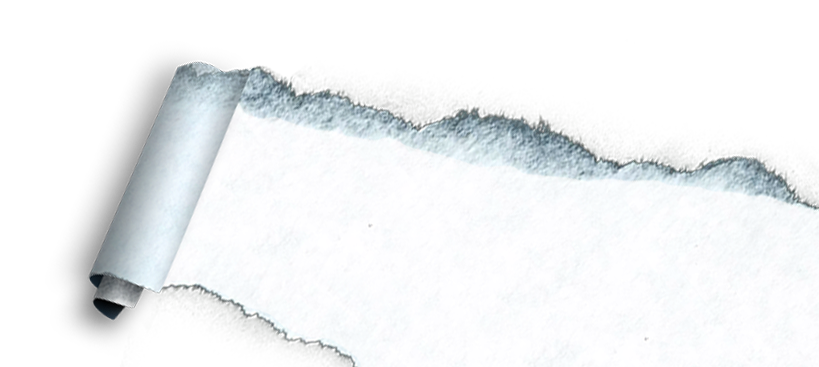 who does not disappoint those who aim for Him, nor cast out from His courtyard those who expect from Him!
[Speaker Notes: To view this presentation, first, turn up your volume and second, launch the self-running slide show.]
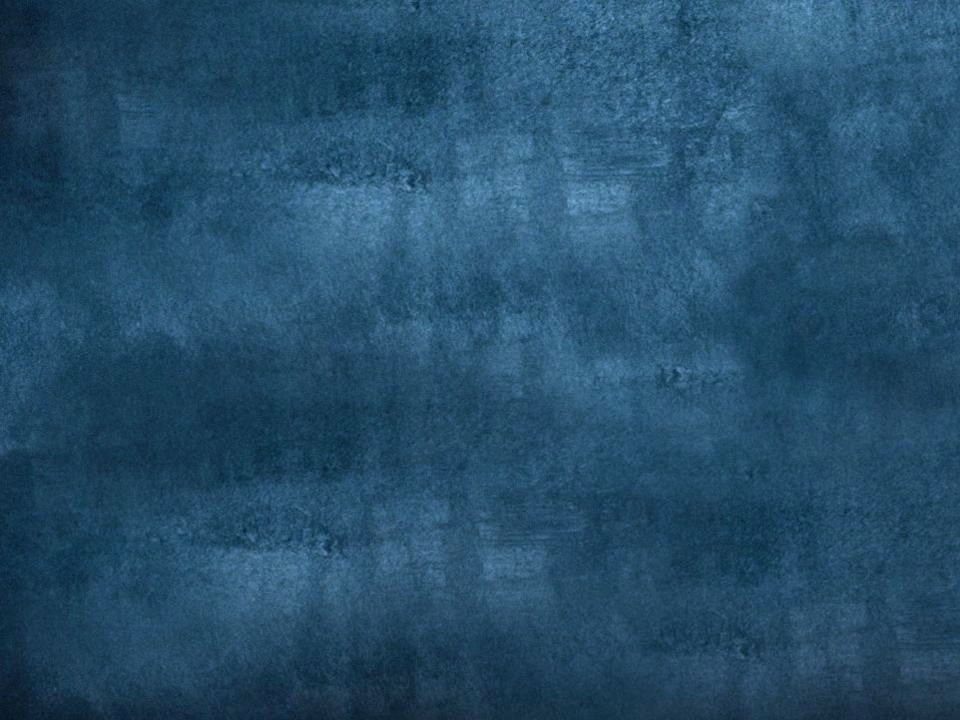 بِساحَتِكَ تَحُطُّ رِحالُ الرَّاجِينَ، وَبِعَرْصَتِكَ تَقِفُ آمالُ الْمُسْتَرْفِدِينَ،
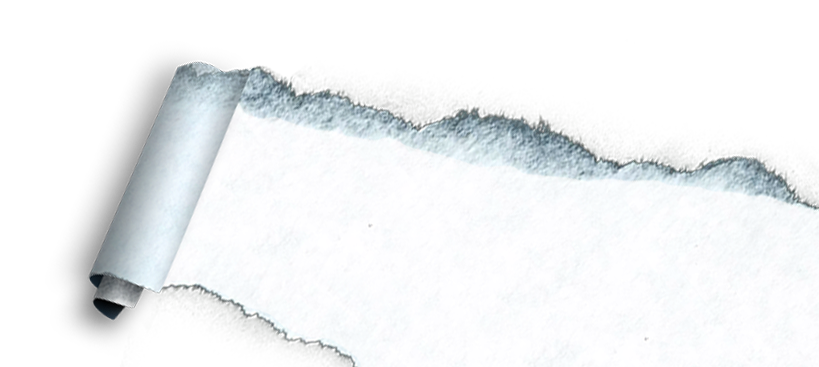 In your yard are put down the saddlebags 
of the hopeful and in your plain stand the hopes of the help-seekers!
[Speaker Notes: To view this presentation, first, turn up your volume and second, launch the self-running slide show.]
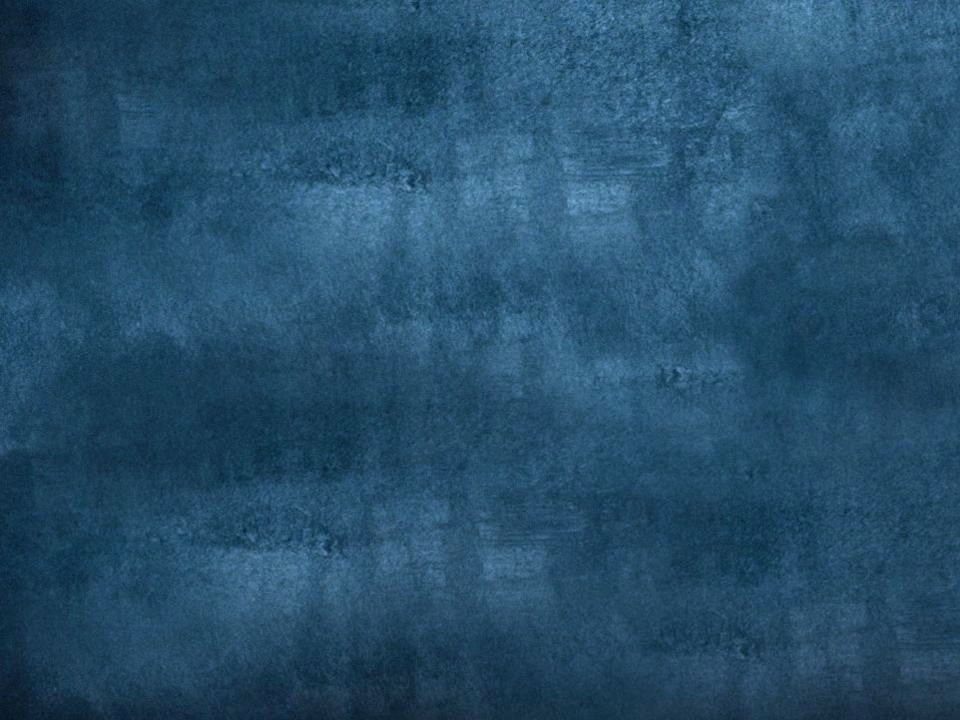 فَلا تُقابِلْ آمالَنا بِالتَّخْيِيبِ وَالإِياسِ، وَلا تُلْبِسْنا سِرْبالَ الْقُنُوطِ وَالإِبْلاسِ
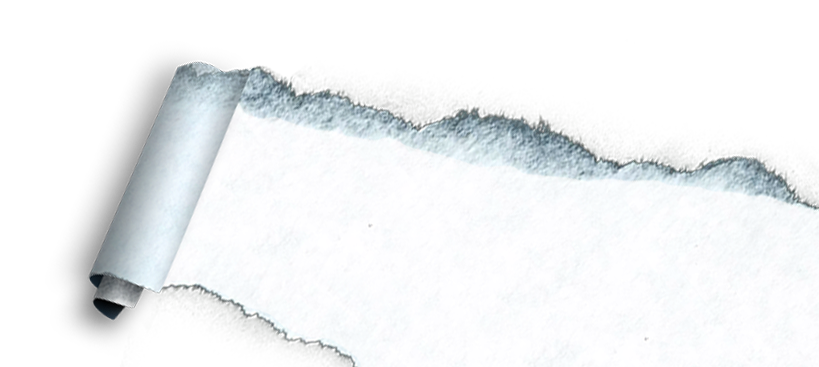 So meet not our hopes by disappointing and disheartening and clothe us not in the shirt of despair and despondency!
[Speaker Notes: To view this presentation, first, turn up your volume and second, launch the self-running slide show.]
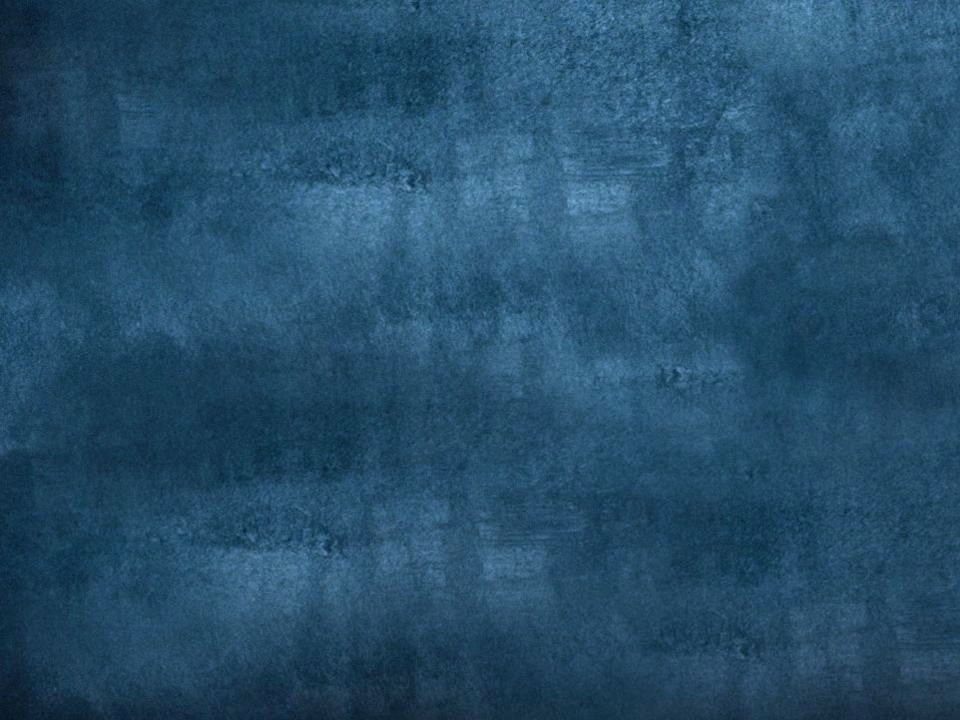 إِلـٰهِي تَصاغَرَ عِنْدَ تَعاظُمِ آلائِكَ شُكْرِي، وَتَضَاءَلَ فِي جَنْبِ إكْرَامِكَ إيَّايَ ثَنائِي وَنَشْرِي،
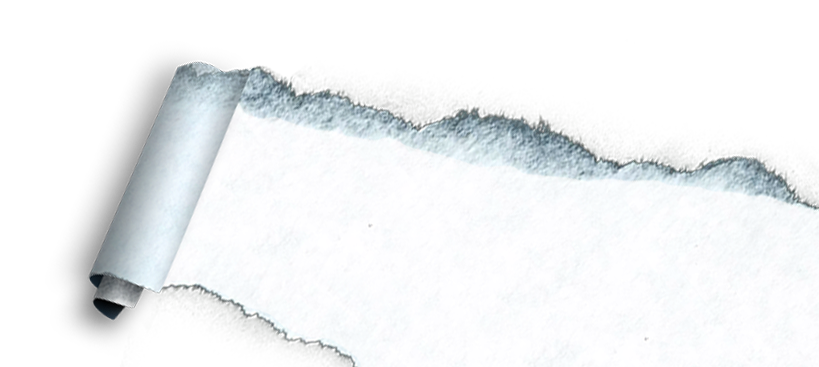 My God, my thanksgiving is small before 
your great boons, and my praise and 
news-spreading shrink beside your 
generosity toward me!
[Speaker Notes: To view this presentation, first, turn up your volume and second, launch the self-running slide show.]
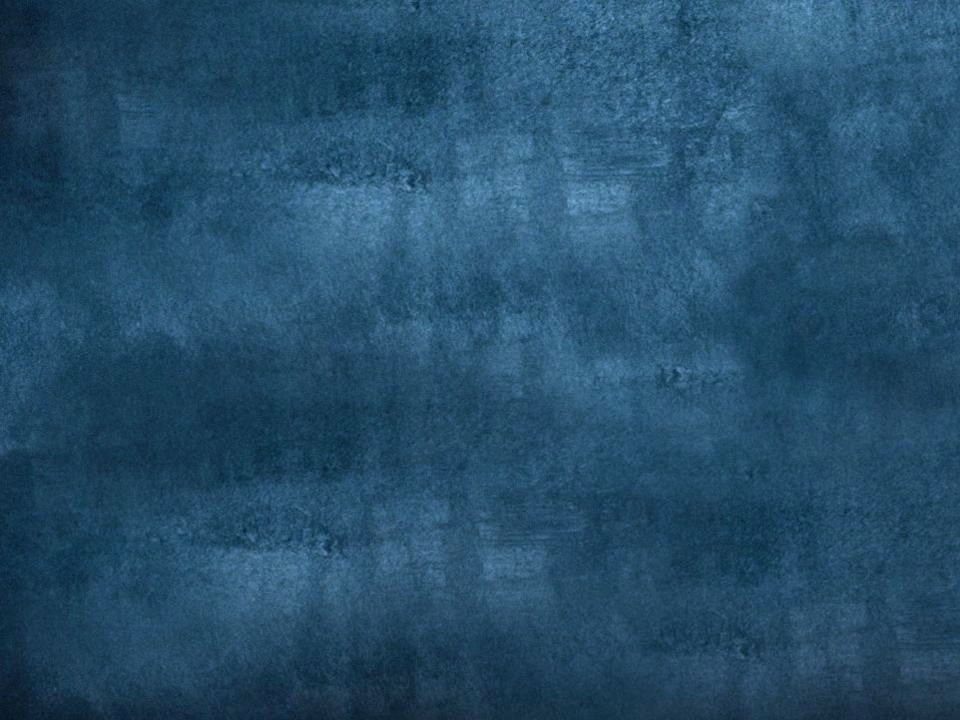 جَلَّلَتْنِي نِعَمُكَ مِنْ أَنْوَارِ الإِيْمانِ حُلَلاً، وَضَرَبَتْ عَلَيَّ لَطائِفُ بِرّ ِكَ مِنَ الْعِزّ ِ كِلَلاً،
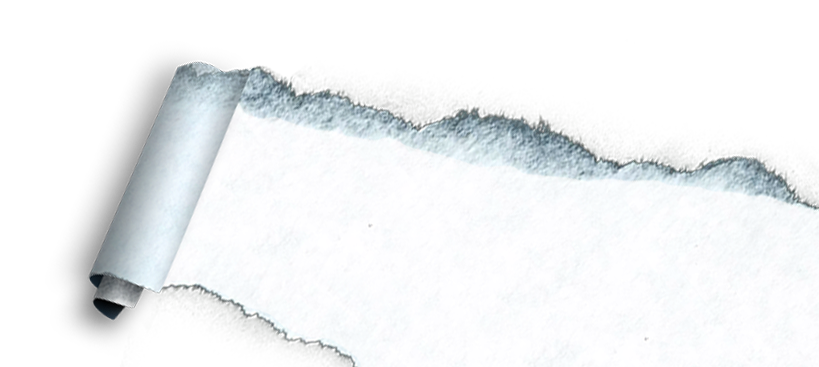 Your favours have wrapped me in the robes 
of the lights of faith, and the gentlenesses of your goodness have let down over me delicate curtains of might!
[Speaker Notes: To view this presentation, first, turn up your volume and second, launch the self-running slide show.]
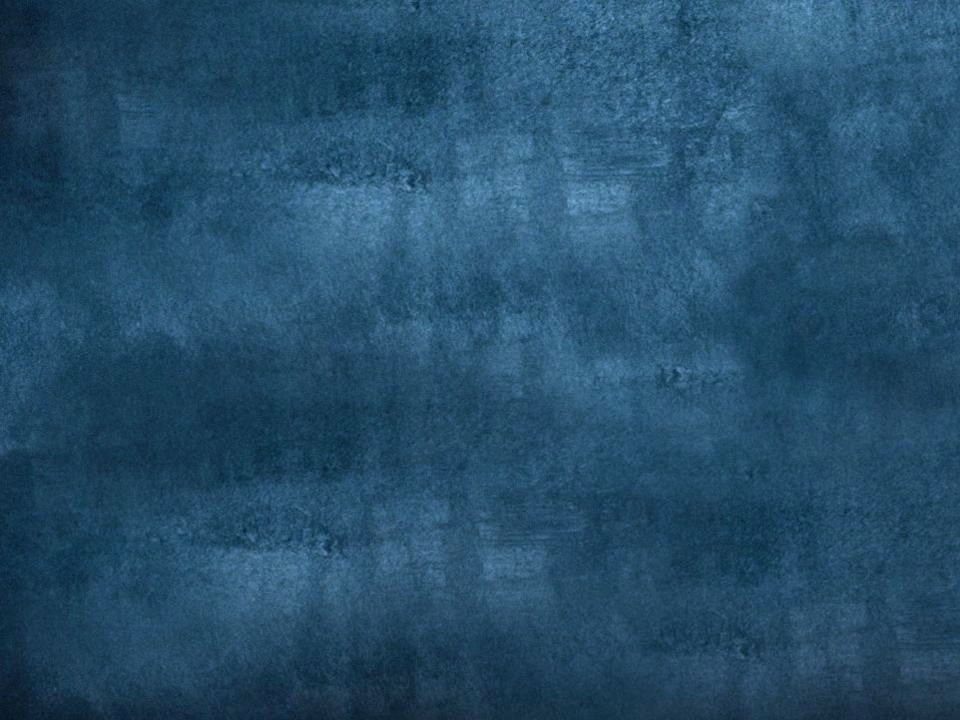 وَقَلَّدْتَنِي مِنْكَ قَلائِدَ لا تُحَلُّ، وَطَوَّقْتَنِي أَطْوَاقاً لا تُفَلُّ، فَآلاؤُكَ جَمَّةٌ ضَعُفَ لِسانِي عَنْ إحْصائِها،
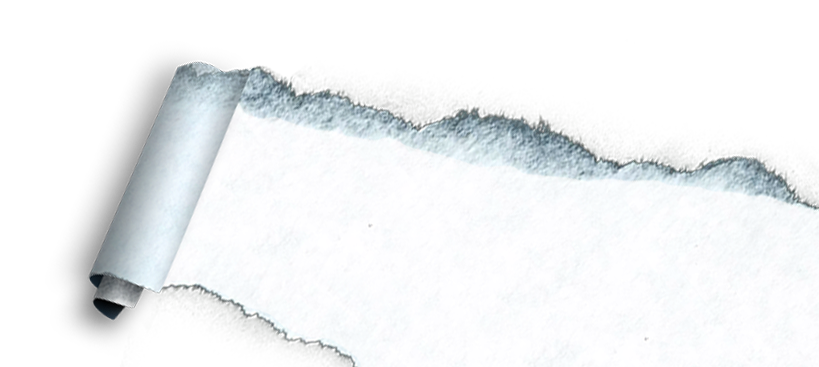 Your kindnesses have collared me with 
collars not to be moved and adorned me 
with neck-rings not to be broken! Your 
boons are abundant - my tongue is too 
weak to count them!
[Speaker Notes: To view this presentation, first, turn up your volume and second, launch the self-running slide show.]
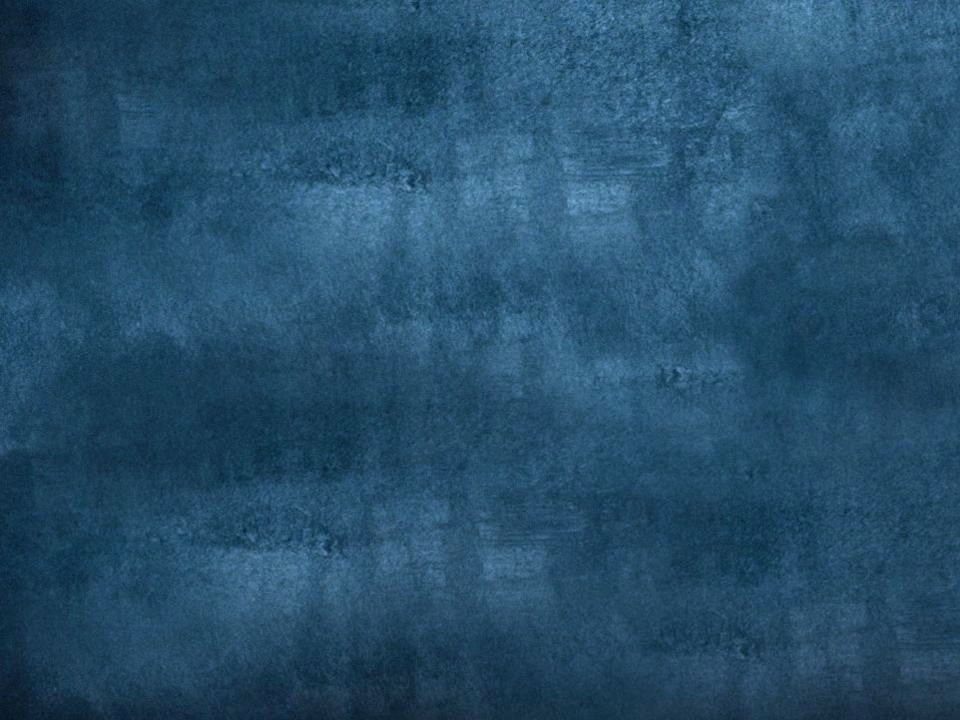 وَنَعْماؤُكَ كَثِيرَةٌ قَصُرَ فَهْمِي عَنْ إدْرَاكِها فَضْلاً عَنِ اسْتِقْصائِها،
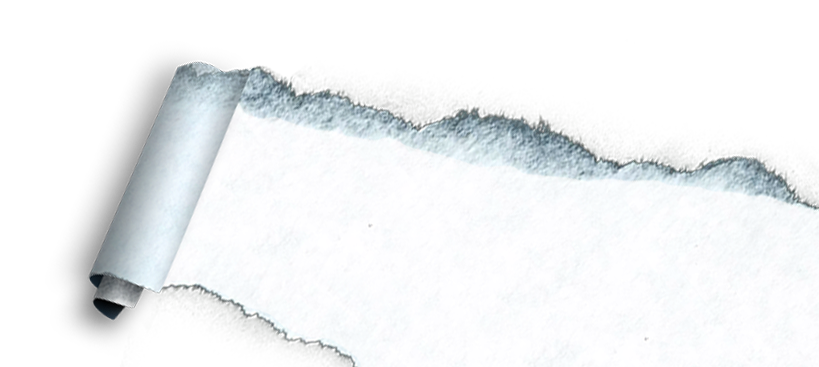 Your favours are many - my understanding falls short of grasping them, not to speak of exhausting them!
[Speaker Notes: To view this presentation, first, turn up your volume and second, launch the self-running slide show.]
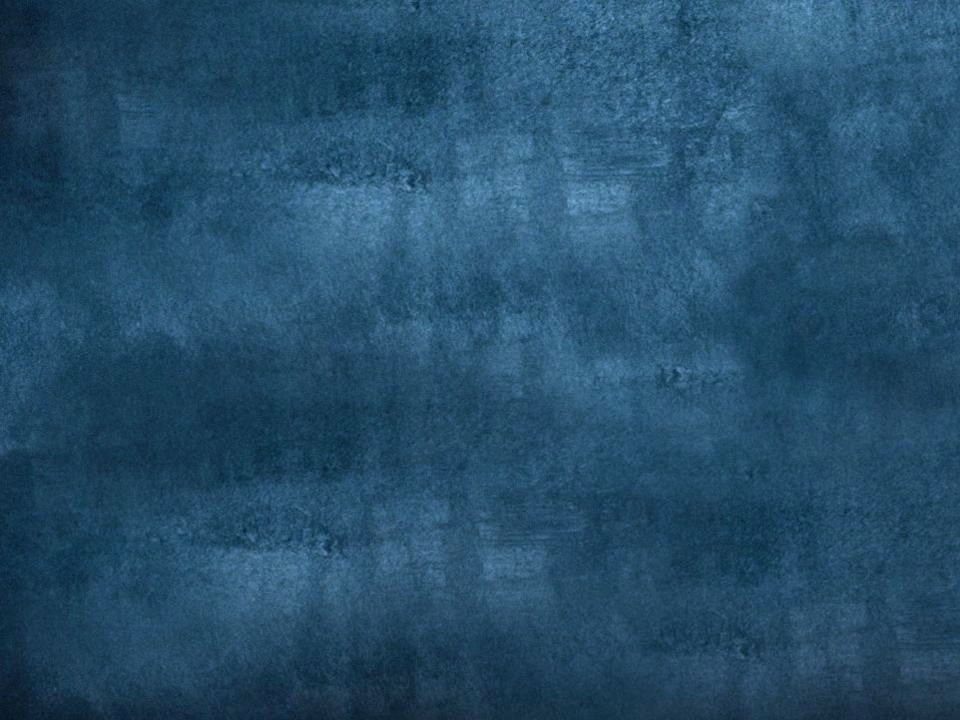 فَكَيْفَ لِي بِتَحْصِيلِ الشُّكْرِ، وَشُكْرِي إيَّاكَ يَفْتَقِرُ إلىٰ شُكْرٍ، فَكُلَّما قُلْتُ: لَكَ الْحَمْدُ،
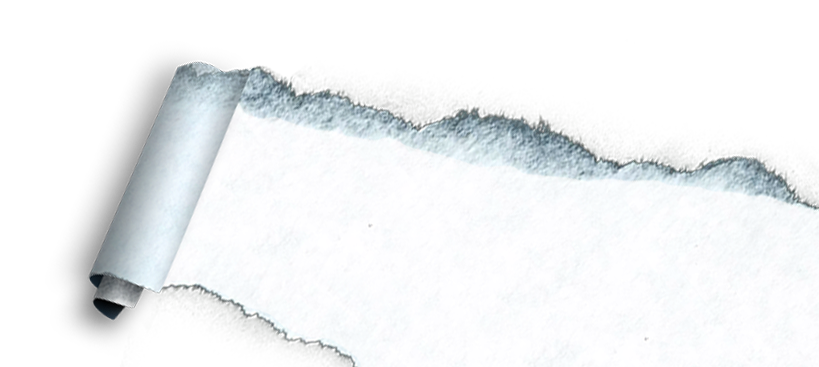 So how can I achieve thanksgiving? For my thanking you requires thanksgiving. 
Whenever I say, 'To you belongs praise!’,
[Speaker Notes: To view this presentation, first, turn up your volume and second, launch the self-running slide show.]
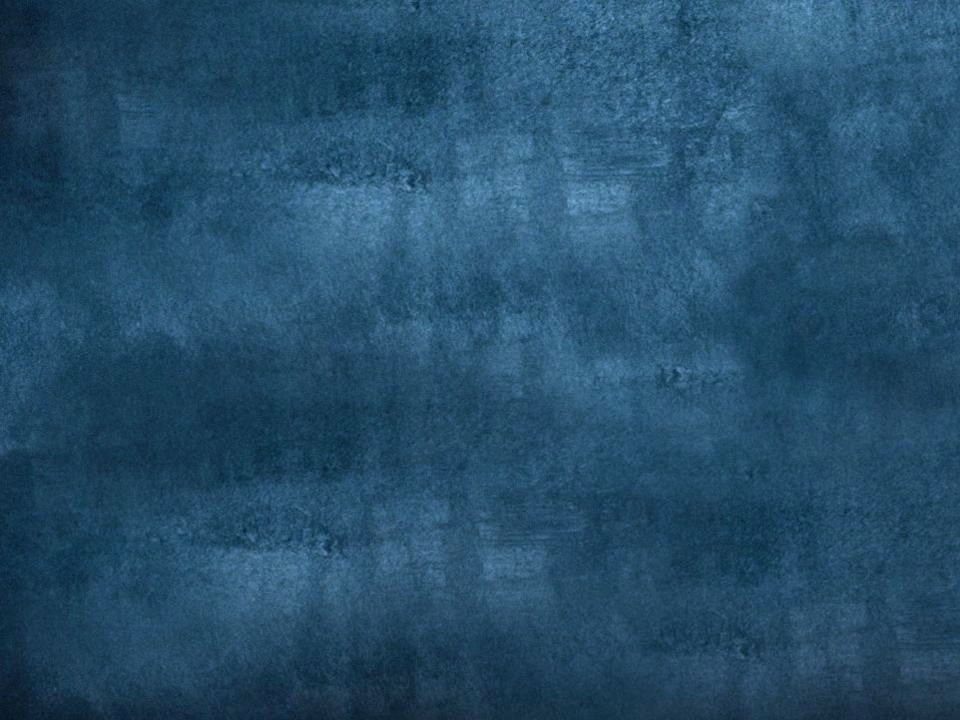 وَجَبَ عَلَيَّ لِذٰلِكَ أَنْ أَقُولَ: لَكَ الْحَمْدُ.
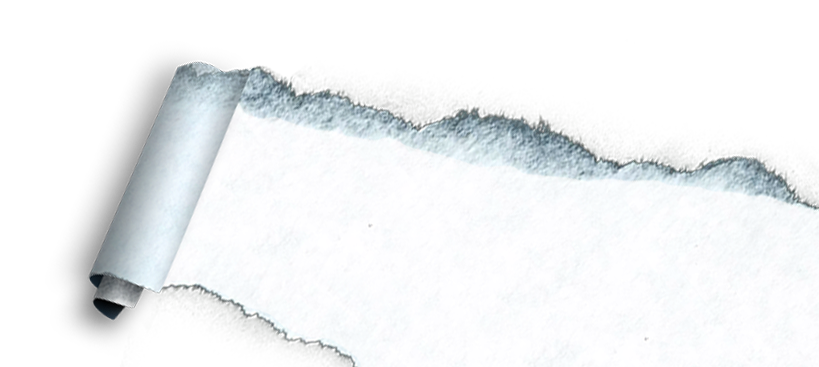 it becomes thereby incumbent upon me to say, 'To you belongs praise'!
[Speaker Notes: To view this presentation, first, turn up your volume and second, launch the self-running slide show.]
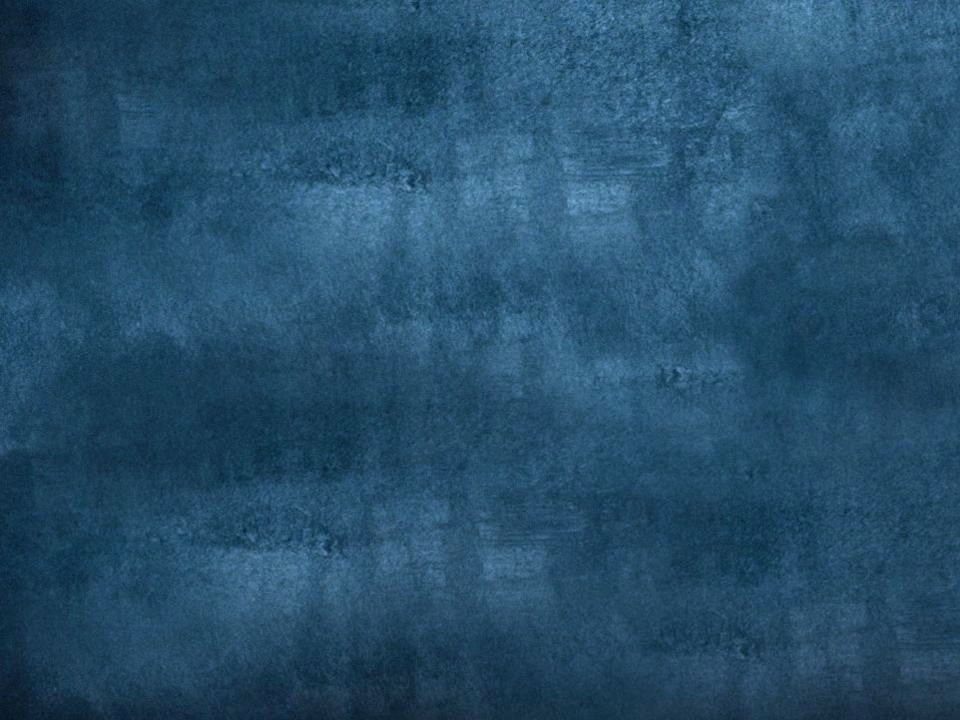 إِلـٰهِي فَكَما غَذَّيْتَنا بِلُطْفِكَ، وَرَبَّيْتَنا بِصُنْعِكَ، فَتَمّـِمْ عَلَيْنَا سَوابِـغَ النّـِعَمِ، وَادْفَعْ عَنَّا مَكارِهَ النّـِقَمِ،
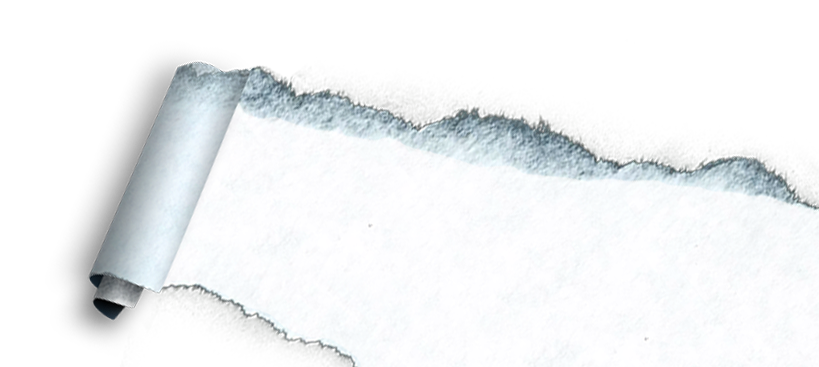 My God, as you have fed us through your gentleness and nurtured us through your benefaction, so also complete for us lavish favours, repel from us detested acts of vengeance,
[Speaker Notes: To view this presentation, first, turn up your volume and second, launch the self-running slide show.]
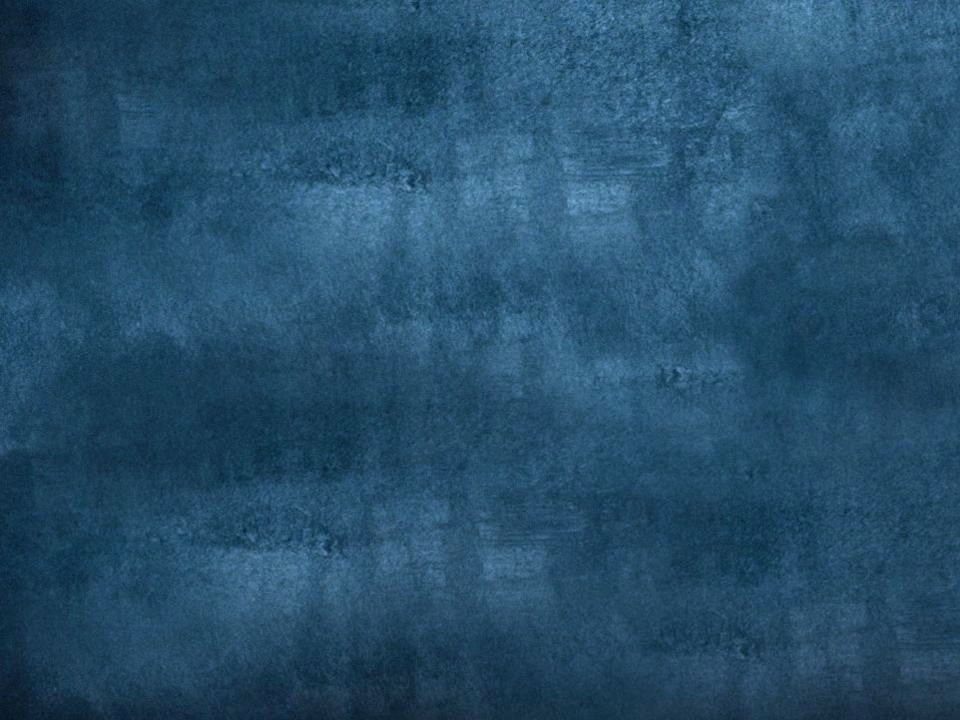 وَآتِنا مِنْ حُظُوظِ الدَّارَيْنِ أَرْفَعَهَا وَأَجَلَّها 
عاجِلاً وَآجِلاً،
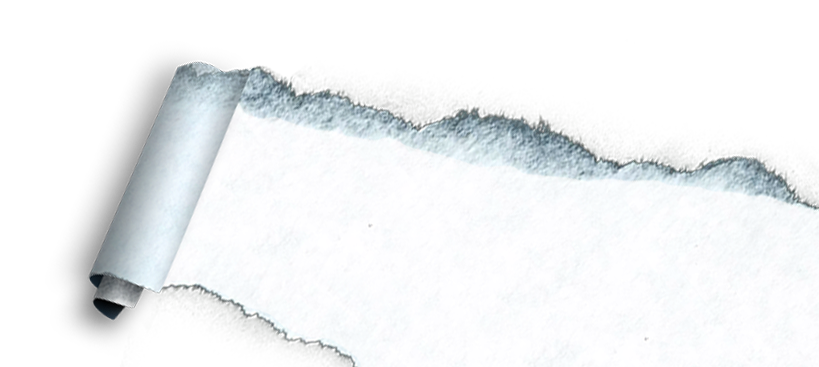 and of the shares of the two abodes, give us
their most elevated and their greatest, both the immediate and the deferred!
[Speaker Notes: To view this presentation, first, turn up your volume and second, launch the self-running slide show.]
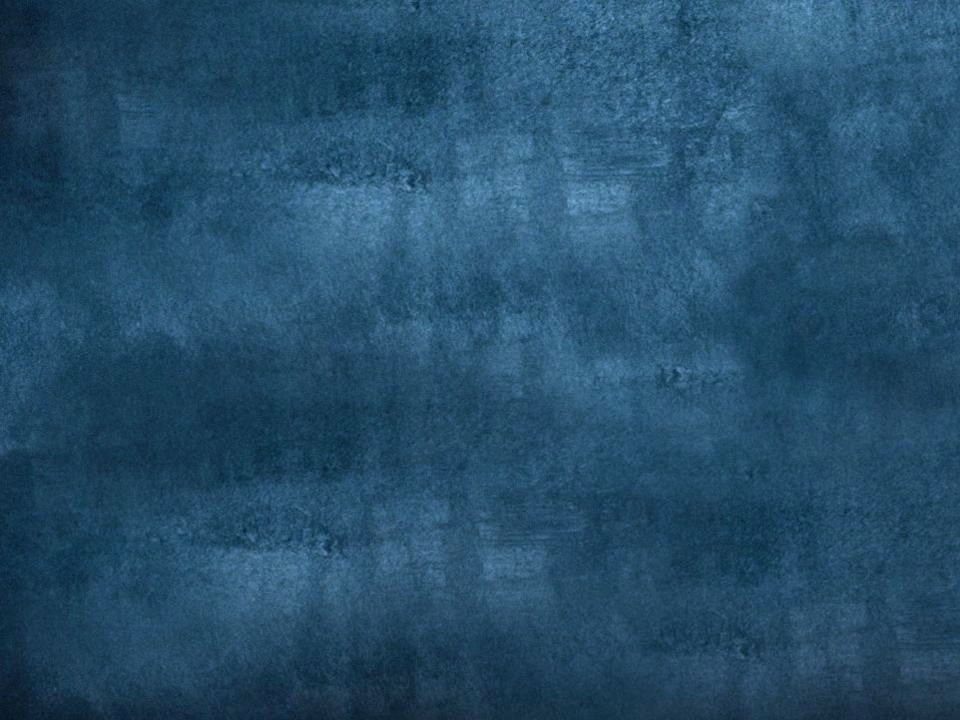 وَلَكَ الْحَمْدُ عَلىٰ حُسْنِ بَلاَئِكَ
وَسُبُوغِ نَعْمائِكَ
حَمْداً يُوافِقُ رِضاكَ،
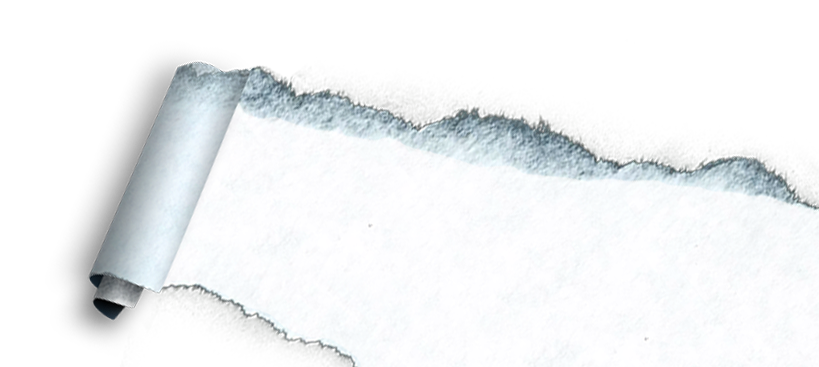 To you belongs praise for your good trial
and the lavishness of your favours, a praise conforming to your good pleasure
[Speaker Notes: To view this presentation, first, turn up your volume and second, launch the self-running slide show.]
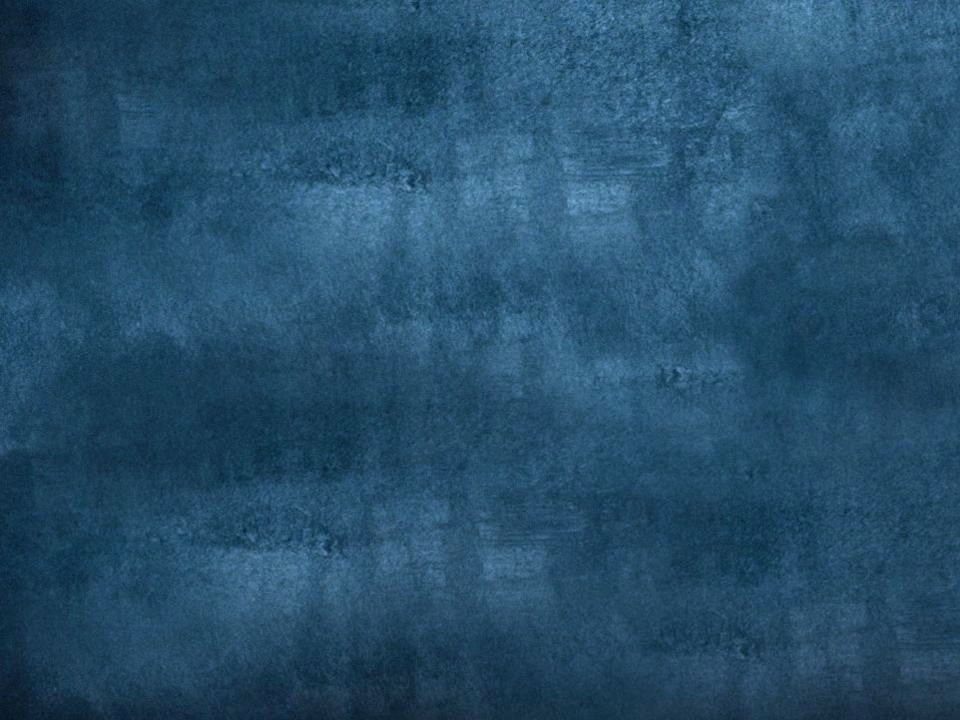 وَيَمْتَرِي الْعَظِيمَ مِنْ بِرّ ِكَ وَنَداكَ،
يا عَظِيمُ يا كَرِيمُ، بِرَحْمَتِكَ يا أَرْحَمَ الرَّاحِمِينَ
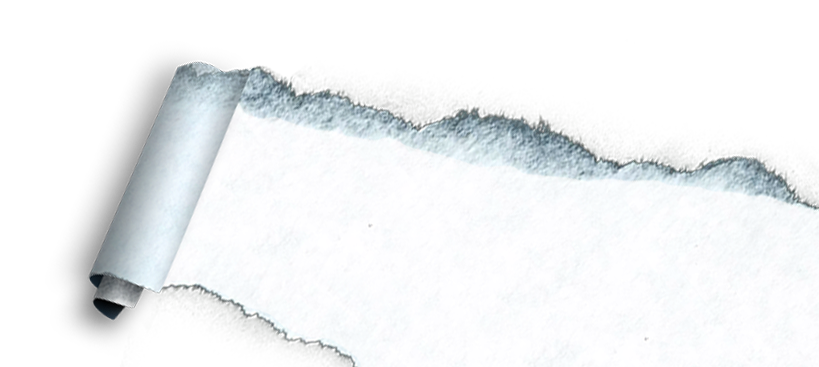 and attracting your great goodness and magnanimity. O All-mighty, O All-generous! 
By your mercy, O Most Merciful of the merciful!
[Speaker Notes: To view this presentation, first, turn up your volume and second, launch the self-running slide show.]
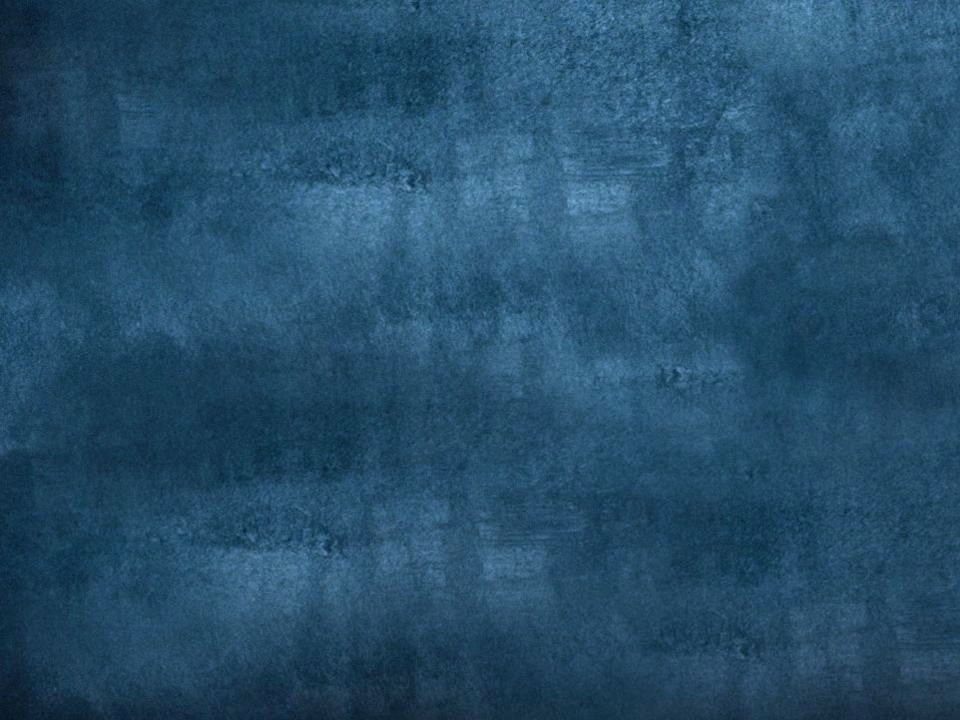 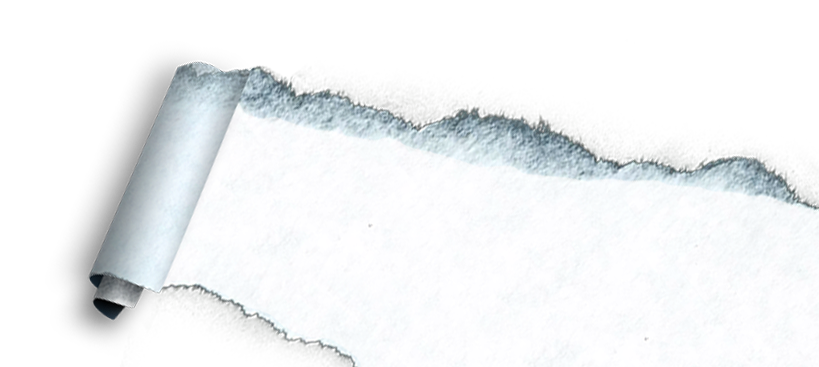 Salawaat
[Speaker Notes: To view this presentation, first, turn up your volume and second, launch the self-running slide show.]
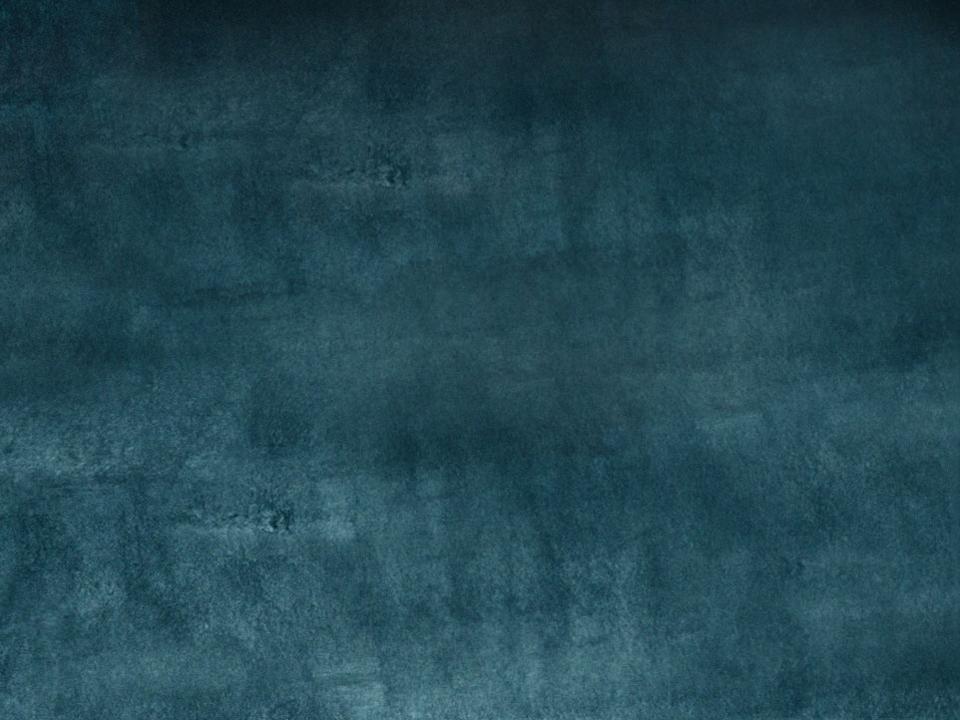 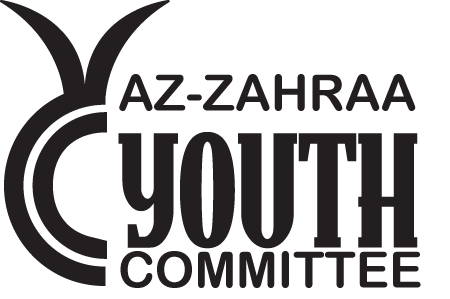 http://www.az-zahraa.org/ourCommunityInfo.asp?id=4
Follow us on:
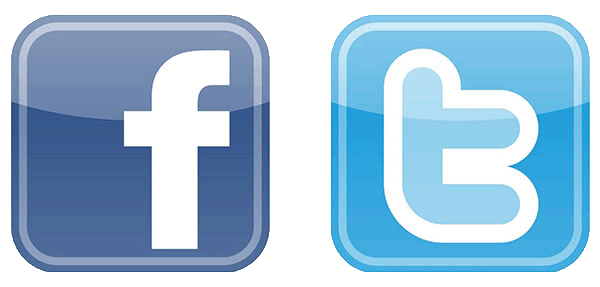 [Speaker Notes: For more information, go to www.duarte.com or email us at fiverules@duarte.com.]